How do we know what happened at the Battle of Agincourt?
Session 2 PowerPoint
Ça va?
Ça va bien!
Comme ci comme ça
Ça ne va pas!
Ça va?
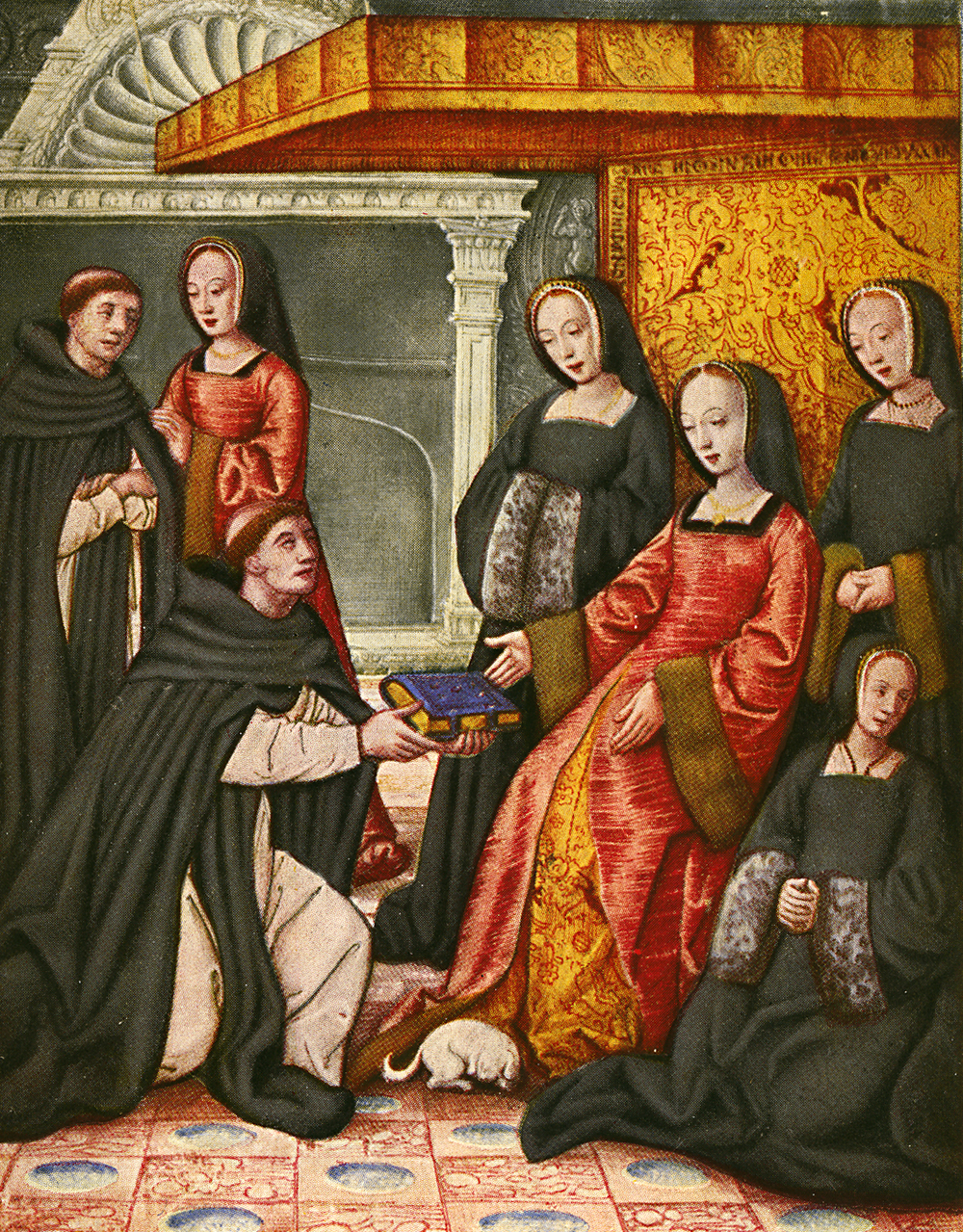 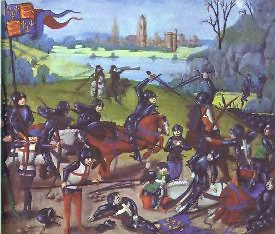 Pourquoi?   Why?
Parce qu’  (because)
il a peur                      he is frightened
elle a peur                  she is frightened
il est triste                   he is sad
elle est triste               she is sad
il est heureux              he is happy
elle est heureuse        she is happy
il est content               he is glad
elle est contente         she is glad
il est victorieux            he is victorious
elle est victorieuse     she is victorious
Cognates
Cognates are words in a different language that we recognise because they are similar to English words. What do you think these cognates might mean?

secrétaire 
notaire 
cour 
France
détestait
Bourguignons 
Anglais
poème 
témoignage 
femmes 
bataille d’Azincourt 
demande 
dame
souffert 
plus
Le livre des quatre dames
Alain Chartier était secrétaire et notaire à la cour de Charles VI de France.  Il détestait les Bourguignons et les Anglais.  Il a écrit ce poème entre 1416 et 1418.  Le poème s’agit du témoignage de quatres femmes qui ont perdu leurs maris à la bataille d’Azincourt.  Alain Chartier nous demande quelle dame en a souffert le plus? Pourquoi?
The book of the four ladies.
Alain Chartier was a secretary and notary at the Court of Charles VI of France.  He hated the Burgundians and the English.  He wrote this poem between 1416 and 1418.  The poem gives the testimony of four women who lost their husbands at the Battle of Agincourt.  Alain Chartier asks us which lady has suffered the most? Why?
Highlight the correct answer for each of the four ladies.
Correct answers.